Spendenmonitor 2023
Spenden und Ehrenamt
Ehrenamt & Spenden
6 von 10 Nicht-Ehrenamtlichen spenden nicht
Ehrenamtliche spenden jährlich fast
50 EUR mehr
6 von 10 Ehrenamtlichen spenden
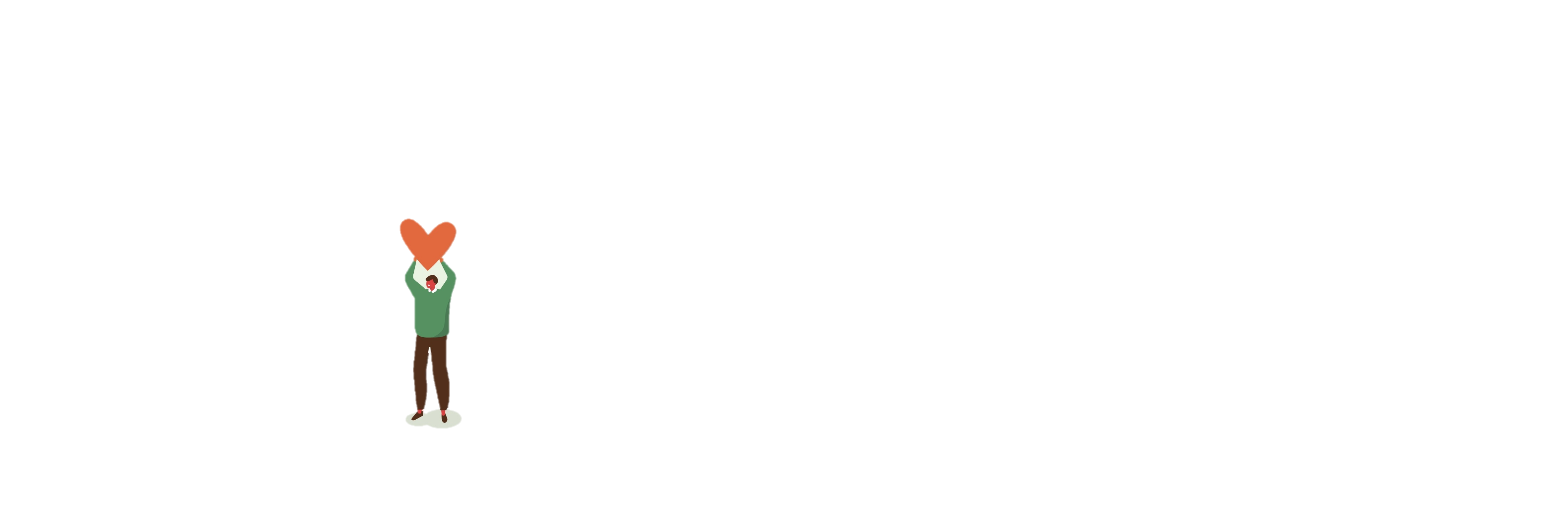 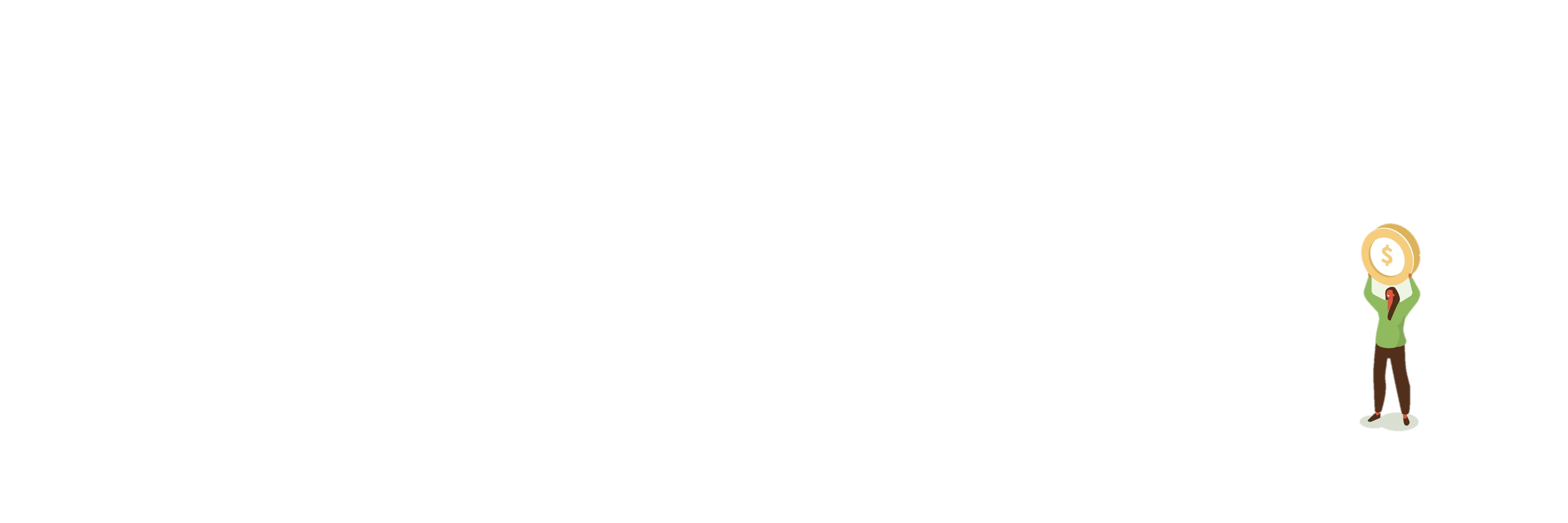 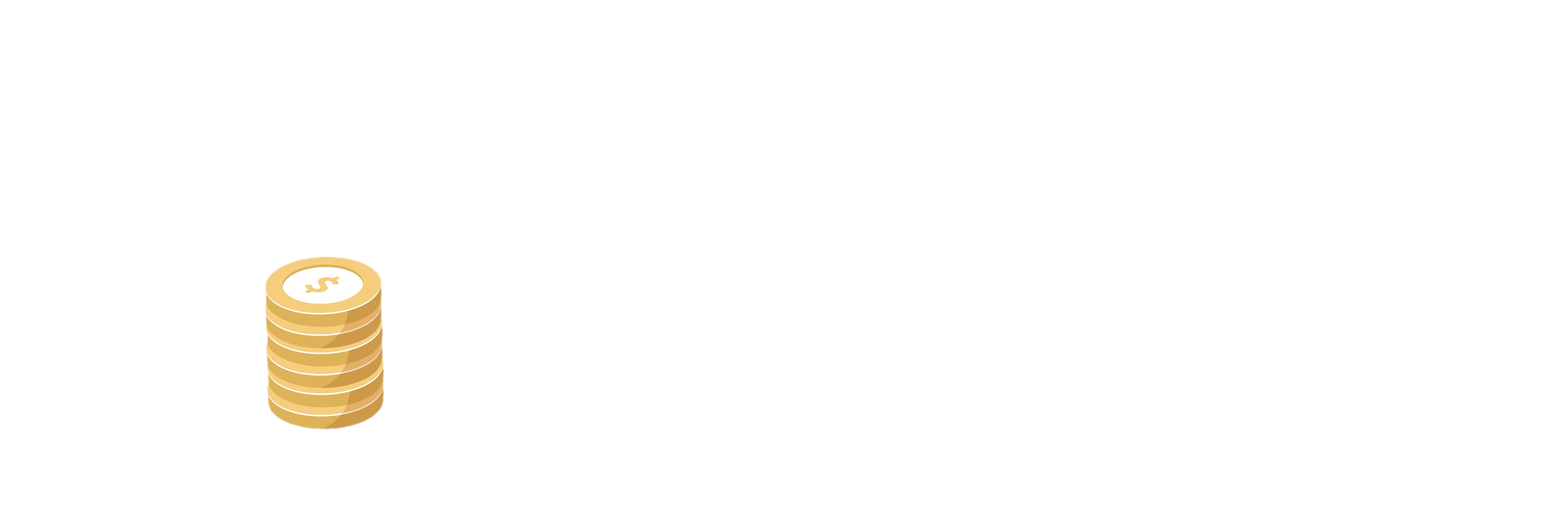 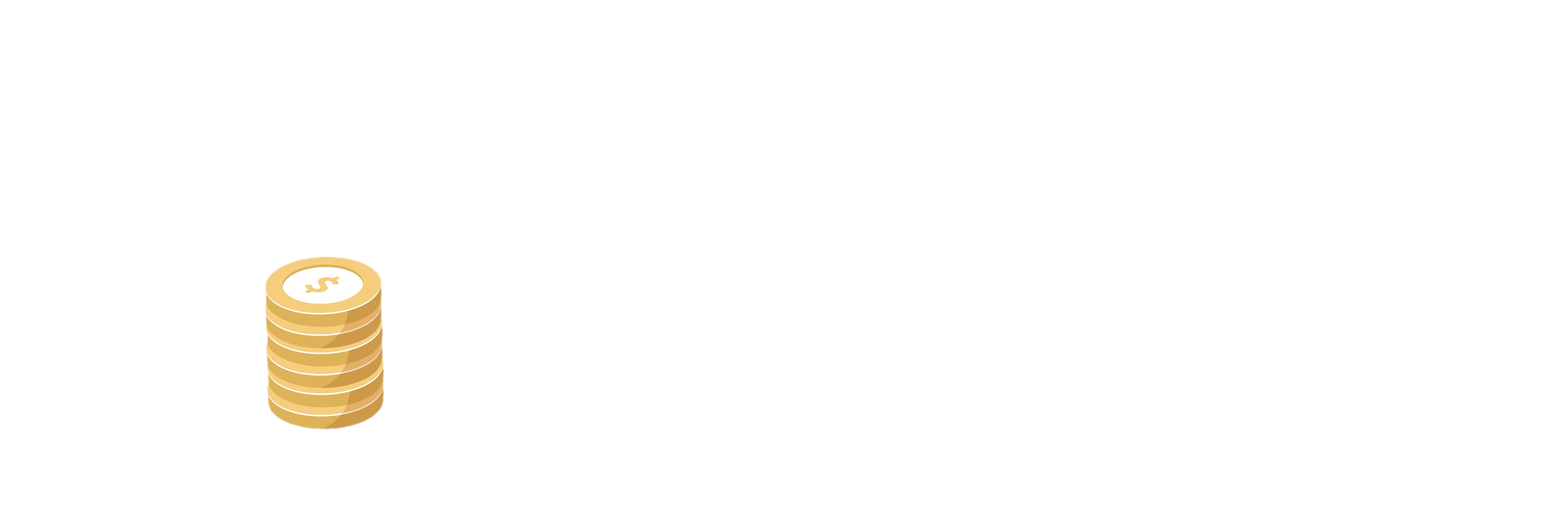 147 €
196 €
Basis: Ehrenamtlich n=1.961, Nicht-Ehrenamtlich n=3.088 // Rundungsdifferenzen möglich
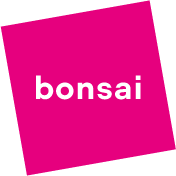 Spender & Ehrenamt
Fast ¾ der Nichtspender haben auch kein Ehrenamt
Jeder zweite Spender ist auch ehrenamtlich tätig
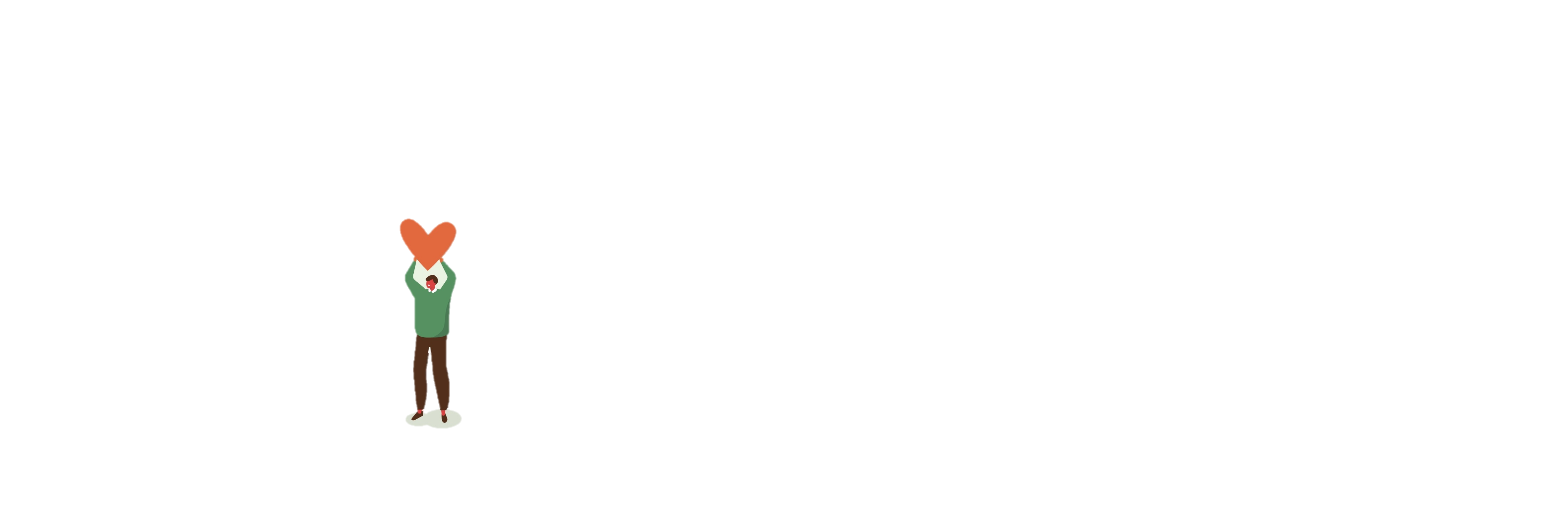 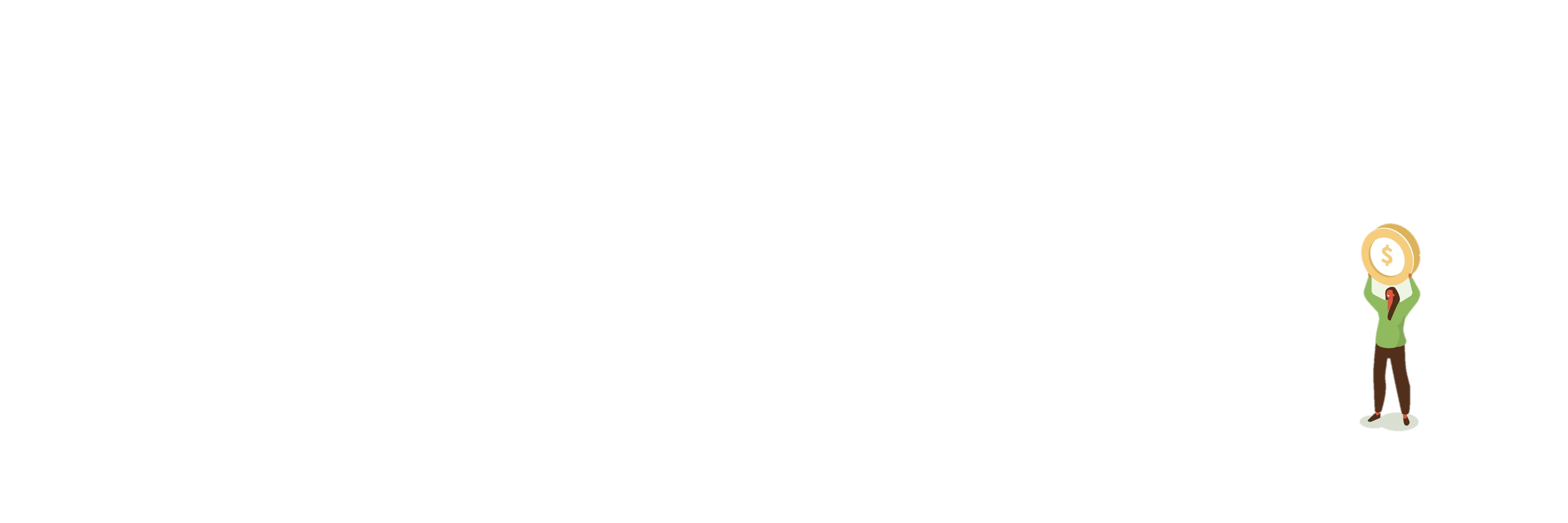 Basis: Ehrenamtlich tätig n=2.452, Nicht Ehrenamtlich tätig n=2.212 // Rundungsdifferenzen möglich
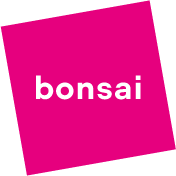 Engagement & Generationen
Weder Spende noch Ehrenamt
„nur“ Ehrenamt
Spende & Ehrenamt
„nur“ Spender
Basis: Babyboomer (1946 – 1964) n=1.399, Gen X (1965 – 1979) n=1,363, Gen Y (1980 – 1995) n= 1.355, Gen Z (1996 – 2010) n=840
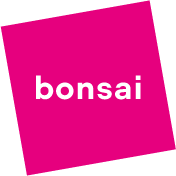